Name - Ritesh ku,mar
Class   - Bsc.(maths)          
               1st year
Subject - Physics
Topic  - Stock’s law
स्टोक का नियम(Stoke's Law)
स्टोक के अनुसार जब r त्रिज्या वाली कोई छोटी गोलाकार वस्तु इटा श्यानता गुणांक वाले द्रव में नियत वेग v से गति करती है तो उस पर गति के विपरीत दिशा में एक श्यान बल F कार्य करता है जिसका परिमाण निम्न समीकरण द्वारा दिया जाता है-
इसे ही स्टोक का नियम कहते है। स्टोक के नियम से स्पष्ट है कि वस्तु  पर कार्य करने वाला श्यान बल F:
F ∝ ɳ r v
F = 6 π ɳ r v
या
( जहां 6π अनुक्रमानुपाती नियतांक है l )
स्टोक के नियम की शर्तें-
1) तरल (या द्रव) समांगी तथा श्यान हो।
2) वस्तु दृढ़ तथा उसका पृष्ठ चिकना हो।
3) वस्तु का वेग तरल के क्रांतिक वेग से कम हो।
4) गोलाकार वस्तु का आकार अत्यन्त सूक्ष्म हो।
5) तरल का विस्तार अनंत हो।
विमीय विधि से स्टोक के नियम निगमन - श्यान बल F, तरल का श्यानता गुणांक ɳ , वस्तु की त्रिज्या r तथा वस्तु के वेग v पर निर्भर करता है।
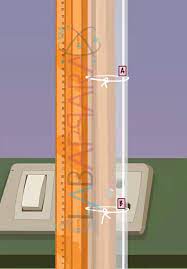 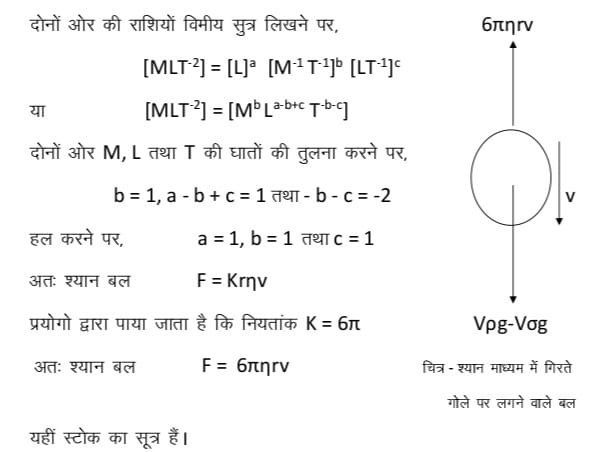 Thank you....